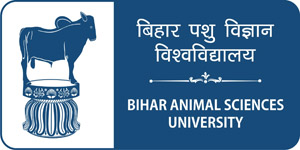 Public Health Problems Arising From Zoo
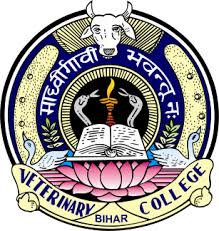 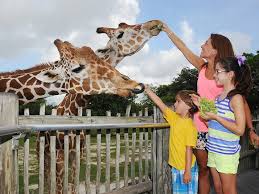 Dr. Vivek Kr. Singh 
Assistant Professor
Department of Veterinary Clinical Complex
Introduction
Zoos and biological parks are considered as a hub for public recreation and education

Veterinary professionals play a pivotal role in health management of wild animals in zoos

Since veterinarians work in close contact with wild animals, there is a potential risk of transmission of zoonotic diseases
Cont…
Approximately 1415 infectious agents, causing diseases in humans

 Out of which 868 (61%) are known to be zoonotic in nature

 More than 70% of the emerging zoonotic diseases have wild animals as reservoir hosts
Major zoonotic diseases transmitted from wild animals to humans
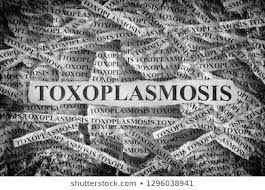 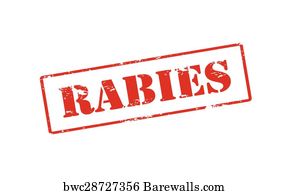 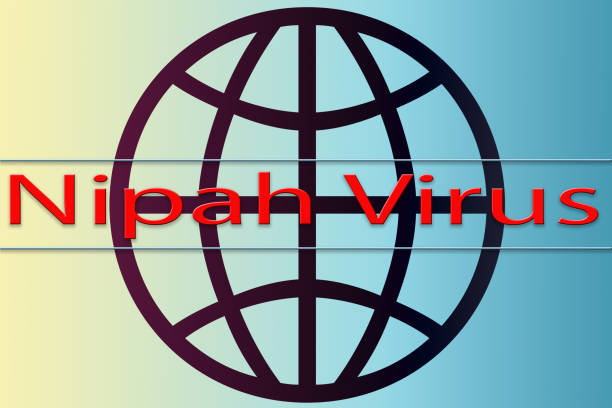 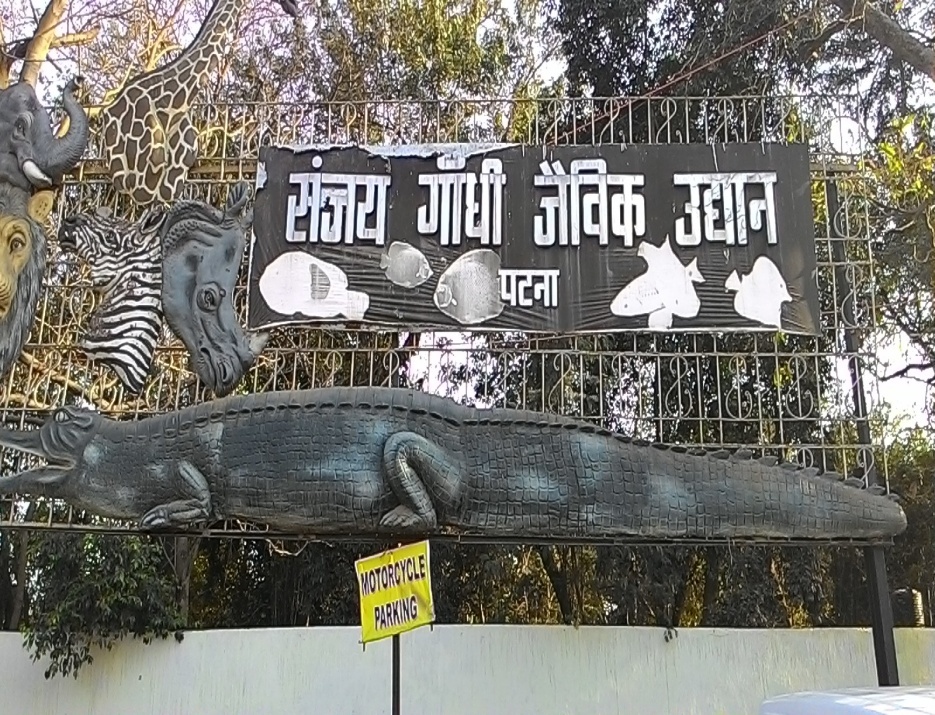 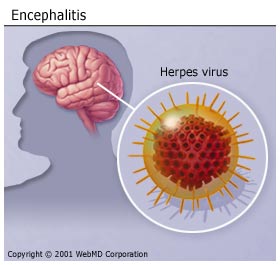 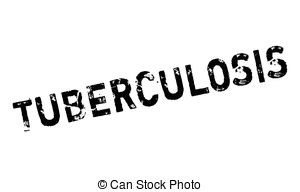 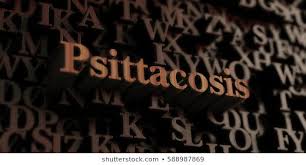 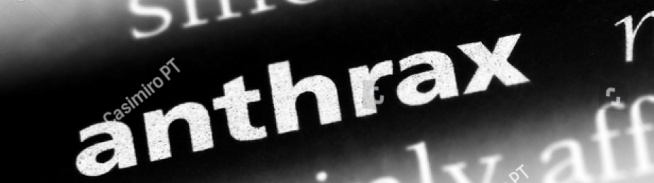 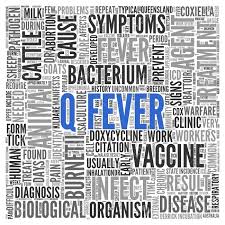 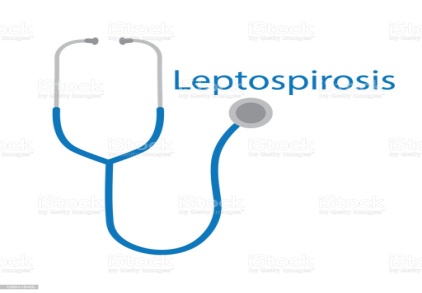 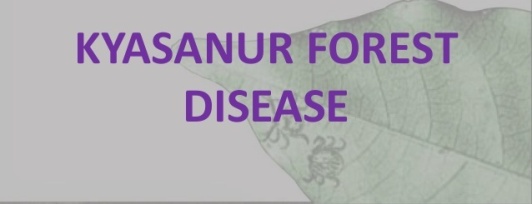 Rabies
Etiology
Lyssaviruses of Rhabdovirus family

Mode of Transmission
Via introduction of virus laden saliva into tissues usually by the bite of rabid animals
TUBERCULOSIS
Etiology
 Mycobacterium tuberculosis

Clinical signs
Chronic cough, sputum production, appetite loss, weight loss, fever, night sweats and hemoptysis

Mode of Transmission
         Aerosol
Anthrax
Etiology
 Bacillus anthracsis
Clinical signs
Fever and neck swelling occur,
Sore throat, dysphagia, respiratory distress, and oral bleeding 
Mode of Transmission
 Wound inoculation, ingestion or inhalation of spores
LEPTOSPIROSIS
Etiology
 Pathogenic serovars of Leptospira spp.
Clinical signs
First phase (with fever, chills, headache, muscle aches, vomiting, or diarrhea
Second phase kidney or liver failure or meningitis
Mode of Transmission
 Direct contact
Q-fever
Etiology
 Coxiella burnetii
Clinical signs
 Most cases are clinically
asymptomatic or mild
characterized by a nonproductive cough, fever, and minimal auscultatory abnormalities
Mode of Transmission
Ixodid ticks acts as reservoir host
Inhalation, Ingestion or direct contact with birth fluid or placenta
Psittacosis
Etiology
 Chlamydophilla psittaci
Clinical signs
 Respiratory distress, varies from flu-like symptoms to systemic disease
Mode of Transmission
      Aerosols
NIPAH VIRUS
Etiology
Nipah virus (Genus- Henipavirus, Family- Paramyxoviridae)
Clinical signs
 Fever with encephalitis
Mode of Transmission
Bats act as reservoir host
                  Pigs
                Human
HERPES B ENCEPHALITIS
Etiology
     Herpes B virus
Clinical signs
Seizures, hemiparesis or hemiplegia, progressive ascending paralysis
Mode of Transmission
monkey bites, monkey scratches, or cage scratches; direct contamination of a preexisting wound
TOXOPLASMOSIS
Etiology
Toxoplasma  gondii
Clinical signs
Cervical lymphadenopathy
Fever, night sweats
Mode of Transmission
Oral route
Kyasanur Forest Disease (KFD)
Etiology
Flaviviridae family
Clinical signs
High fever with frontal headaches, chills, Severe muscle pain with vomiting, gastrointestinal symptoms and bleeding problems
Mode of Transmission
Bite of infected hard ticks
Thanks